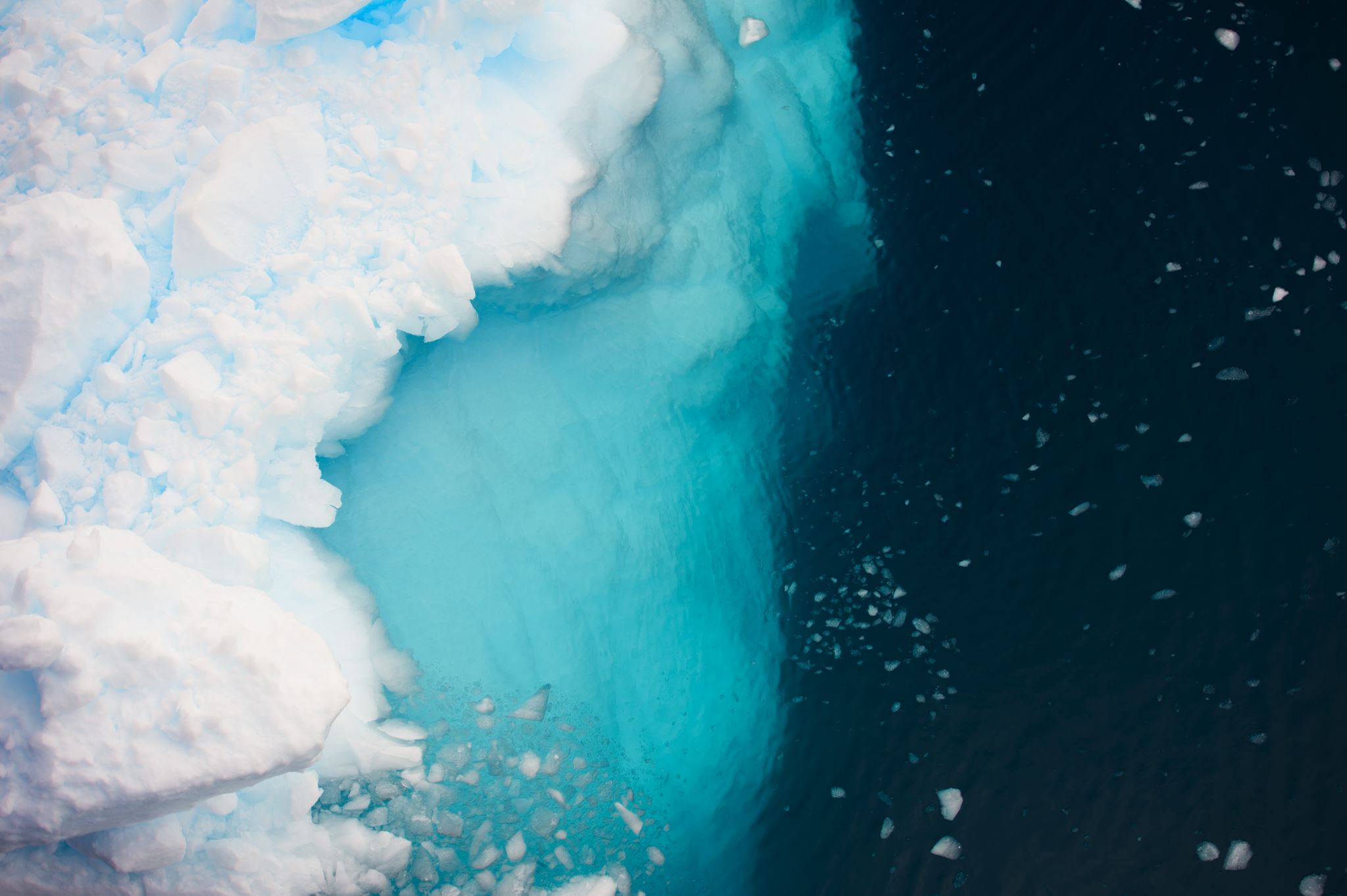 FAST PTO Touchbase
Wednesday September 22, 2021 9:00AM
Call Instructions:

Please 
Mute your phone, microphone, and speakers on your computer/device
Enter your name/organization in the chat box feature for attendance
We encourage active participation via Chat or audio
Submit questions via the chat box feature
Questions will be answered as submitted
Unmute yourself to ask question and participate in discussions
Time to ask questions via audio will be offered for those on the phone
*6 - Toggle mute/un-mute
*9 - Toggle raise/lower hand
[Speaker Notes: Kathy]
Agenda
Check In & Follow up   
Education
Q&A
Reminders/Upcoming Events/Wrap Up
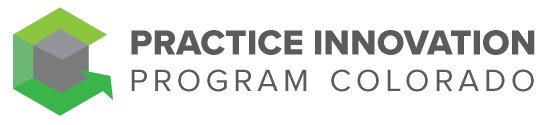 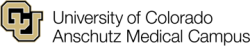 [Speaker Notes: Kathy- 
Check in/follow up- next slide
Education- Jarid Rollins, LCSW from MidValley Family Medicine in Basalt, is going to share his experience with group visits for UAU. Carolyn will also provide a round own of some of the latest evidence for group visits for UAU.  
Q&A-  
Prompt or probe about FAST recruitment and engagement
-UAU articles and news, older adults and women (targeted outreach), testimonials]
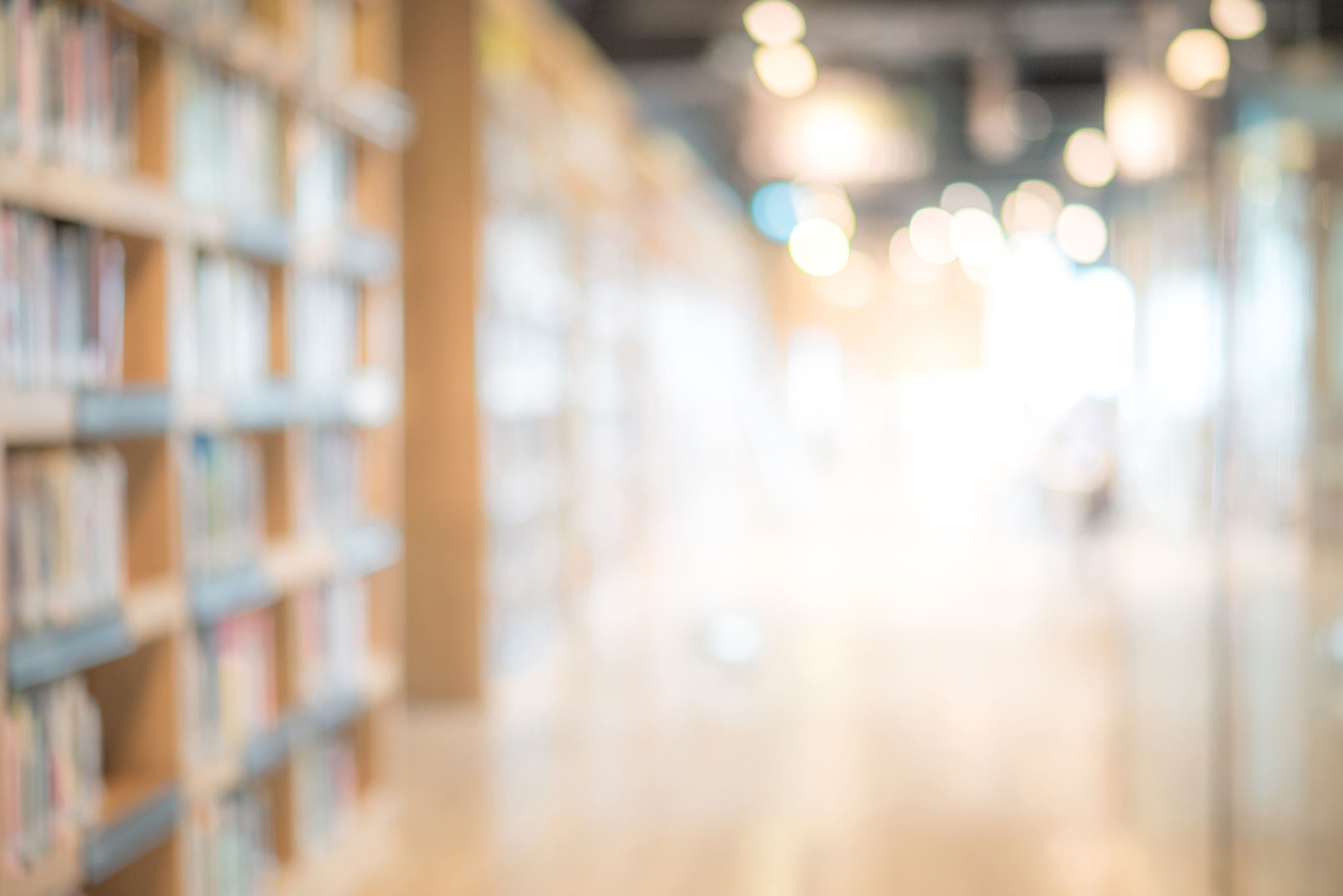 Education
[Speaker Notes: Kathy – Introduce and pass to Jarid]
Midvalley family practice
Unhealthy alcohol use screening, treatment and recovery
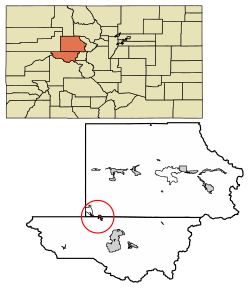 [Speaker Notes: Jarid]
The clinic as a secure base
MIDVALLEY FAMILY PRACTICE
HEALTHY ALL TOGETHER
[Speaker Notes: Jarid]
TEAM BASED CARE
[Speaker Notes: Jarid]
Why start an in house treatment program?
In one study clients referred from a VA emergency room to outpatient care showed 53% adherence on the first week. Subsequent weeks were associated with worse attendance. 
Family medicine completes about 50% of referrals to all specialties.
This rate goes down for people at higher risk for adherence
Barriers exist in our community in accessing timely care.
Not all clients are comfortable with community based recovery programs i.e. AA/NA
The clinic is a safe place
[Speaker Notes: Jarid]
Recruitment and retention
It’s a team effort!
When medical providers refer to group follow up is more likely.
Advertise within the clinic. 
Let criminal justice organizations know about your work.
Make it interesting for members
Our addiction counselor designed a 6 week module based on his interest in literature and recovery.
Follow up when group members no show for a group.
Outreach should be completed by person running the group
[Speaker Notes: Jarid]
Group design
Due to COVID group is virtual
utilization of doxy.me group feature
MORE (My Ongoing Recovery Experience) group model based on Hazelden curriculum
Open group model
One provider completing the groups (ensuring safe space and continuity)
1-hour sessions after work hours
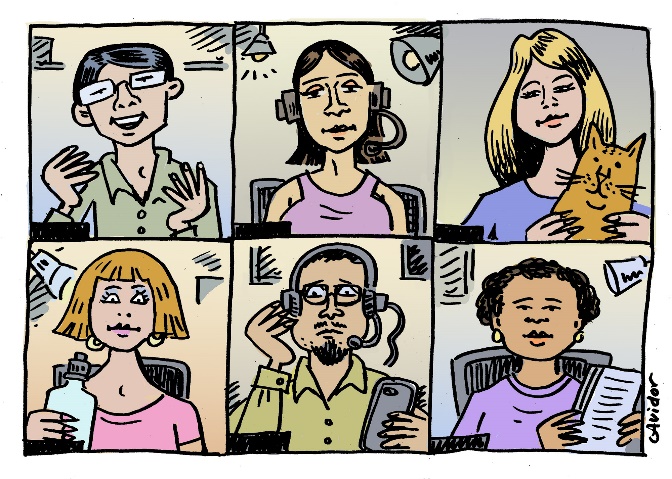 [Speaker Notes: Jarid]
Billing
Groups where patients see provider and therapist
Use office visit codes with modifiers
We use these with Pain Relief Group and Suboxone Group
Therapist only groups
Group psychotherapy codes
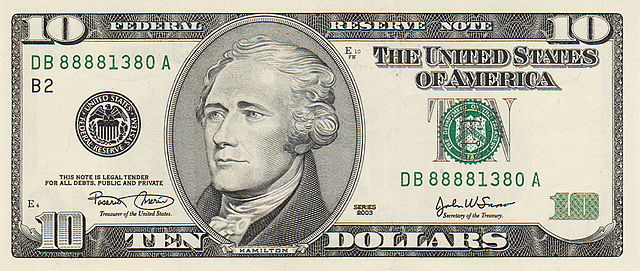 [Speaker Notes: Jarid]
Groups are hard to run in rural areas…but worth it.
“There is no human deed or thought that lies fully outside the experience of other people.”
Irvin Yalom “The Theory and Practice of Group Psychotherapy”
[Speaker Notes: Jarid]
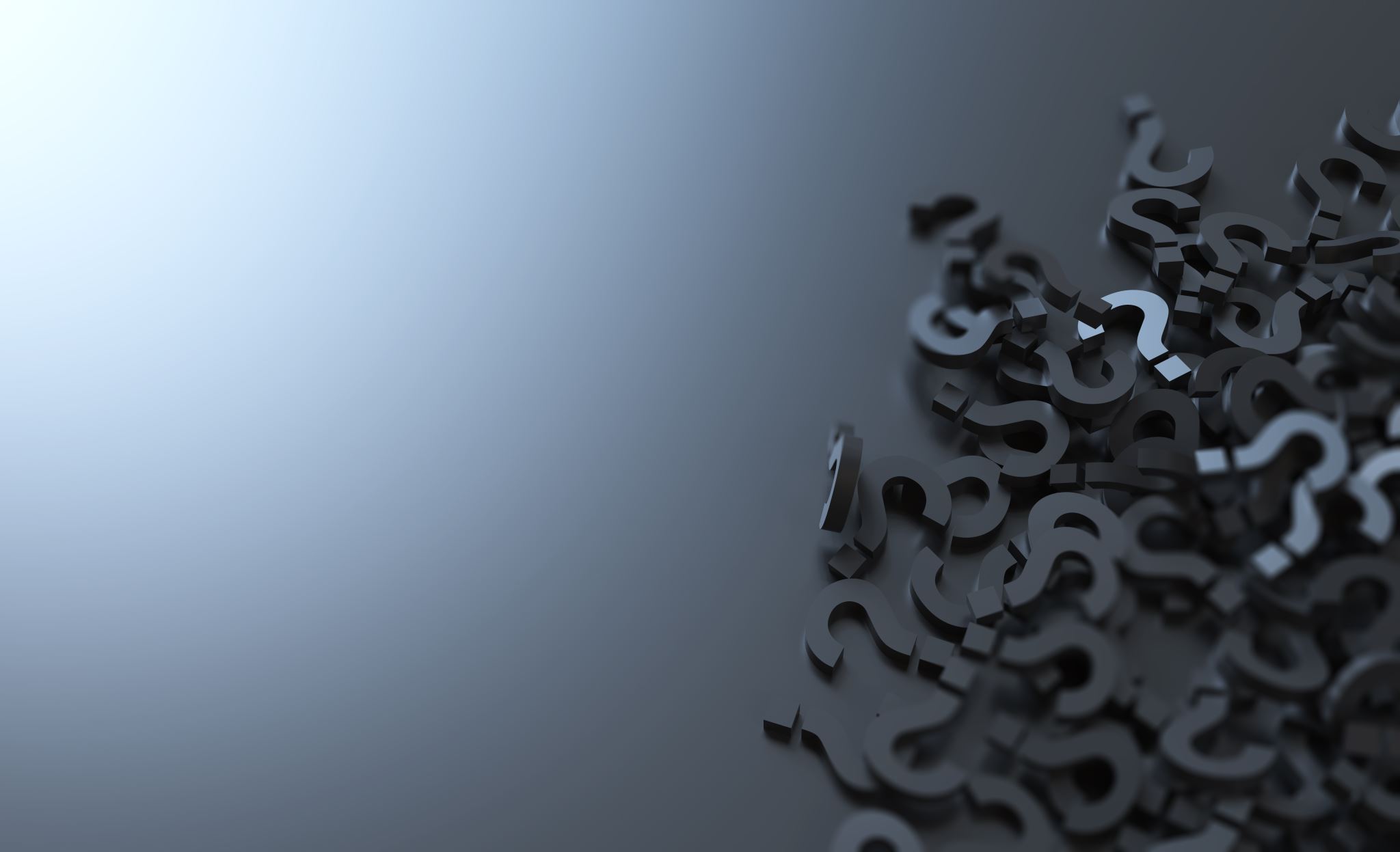 Questions & Answers
[Speaker Notes: Kathy to Facilitate & Jarid]
Future Events
October 14th 12pm – 1pm – HCPF Medicaid APM 2.0 Discussion
October - SAMHSA SBIRT/telehealth report
[Speaker Notes: Kathy]
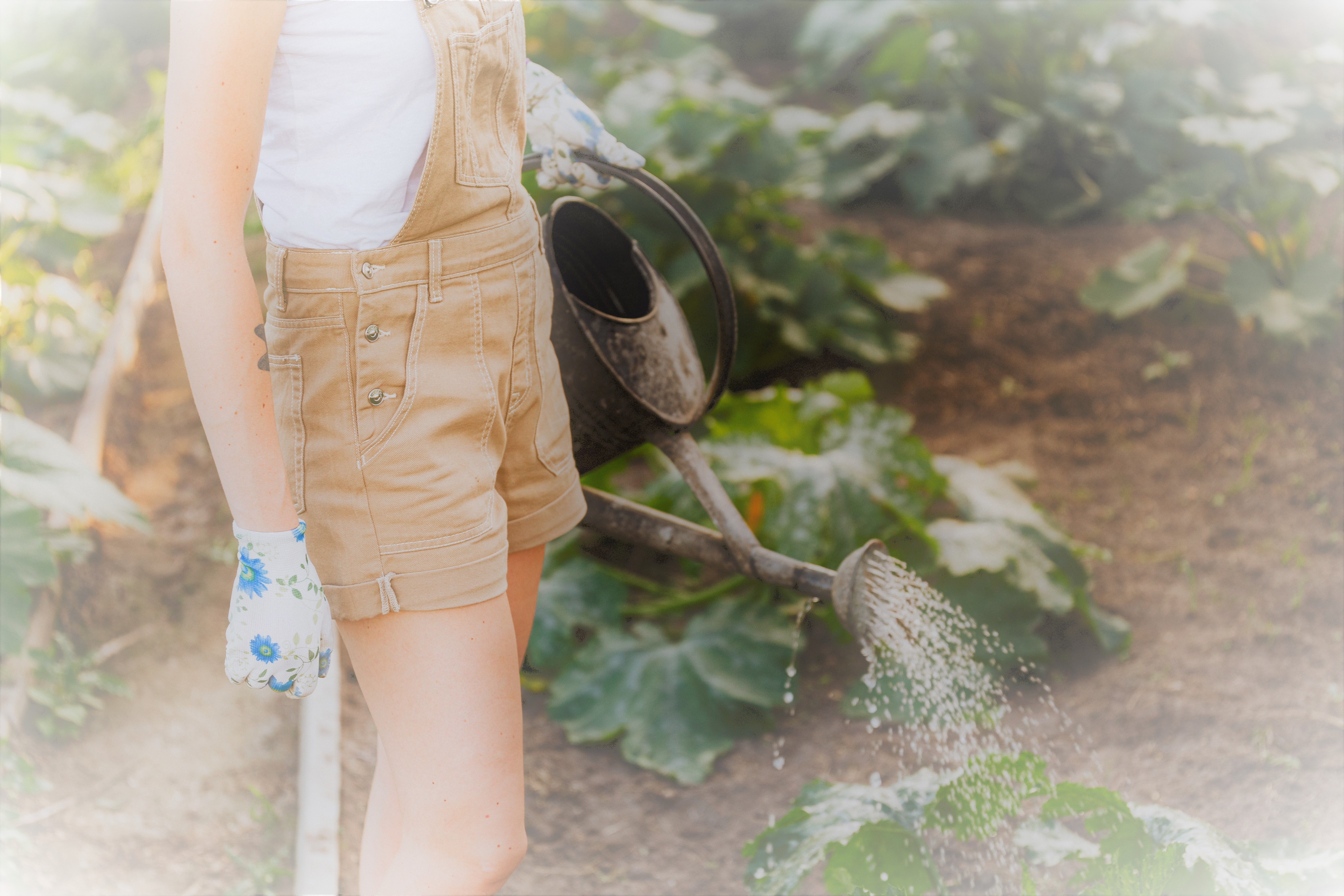 Resources
Practice Innovation Program Colorado: http://www.practiceinnovationco.org/
Events: http://www.practiceinnovationco.org/events/
Facilitating Alcohol Referral & Treatment (FAST): https://www.practiceinnovationco.org/alcohol/  
e-Learning: https://cuelearning.org/
AHRQ UAU Initiative: https://integrationacademy.ahrq.gov/about/opioids-substance-use/ahrq-alcohol-initiative
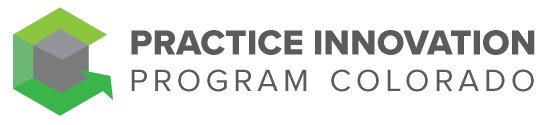 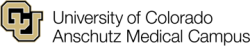 University Practice Innovation Team 
Contact Information
Practice Transformation – Stephanie.Kirchner@cuanschutz.edu
Learning Community - Kathy.Cebuhar@cuanschutz.edu; Taryn.Bogdewiecz@cuanschutz.edu
CQMs – Andrew.Bienstock@cuanschutz.edu; Jennifer.Halfacre@cuanschutz.edu
e-Learning – Bonnie.Jortberg@cuanschutz.edu or Robyn.Wearner@cuanschutz.edu
FAST - Allyson.Gottsman@cuanschutz.edu
FAST Project Manager – Bonnie.Jortberg@cuanschutz.edu 
FAST Faculty – cjswenson57@gmail.com    
SPLIT – Help Desk
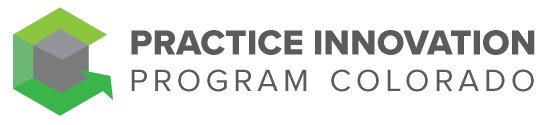 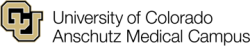